Possum Kingdom, TexasApril 16, 2022
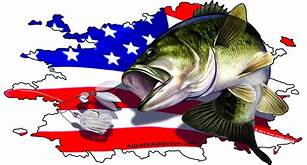 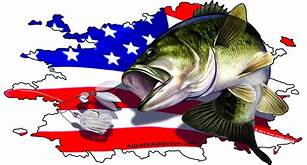 TEAM			# OF FISH		BIG BASS		WEIGHT			POINTS
M. MICHELSON/C. GOODWIN		5		8.87		20.72			73.72
R. CASTLEBERRYJ. CASTLEBERRY	5		5.25		19.65			70.65
JEFF HEAD/ZACH HEAD		5		4.76		16.32			66.32
J. FRYE/C. PEET		4		5.02		15.06**			63.06
S. LEAF/C. YOUNG		5		5.37		14.14			62.14
G. GREEN/M. REEVES		5		5.73		14.08			61.08
L. LANKFORD/R. JARVIS(1ST SUB)	5		3.40		13.35			59.35
J. HEAD/J. COMPTON		5		3.93		12.60			57.60
T. WILLIAMSON/K.C. JOINERS		4		3.54		  9.22			52.22
K. DAVENPORT/T. DAVENPORT	2		5.53		  7.57			49.57
K. BUTLER/K. BUTLER		3		DNW		  6.09			47.09
V. POWERS/T. POWERS		0		0.00		  0.00			  1.00
J. MARTINEZ			0		0.00		  0.00			  1.00

1ST SUB FOR M.LANKFORD
** 1 POUND PENALTY SHORT FISH